Choices
We make choices every day.
Some are minor; Some are life changing.
Introduction
All of our life, we make choices. 
Where to eat – Burger King or Arby’s
Where to live – Buy or rent, big city, small town
Where to work – just a job, skilled labor, management 
What to wear – church clothes, farmer clothes
We also make moral and spiritual choices about our life.
Personal Example – How I met Janet
At Freed-Hardman – many men would take a young lady to church, then to the student center for a Coke and conversation. I had taken a young lady to Wed. Bible Study, then at the student center. In comes to other young ladies (Janet and her roommate) – they sat at our table. That is how I met Janet in 1965.
After graduating in 1966, I started preaching in Dyersburg. I told the church one Sunday about my rough week. “The brakes went out on the car and I asked Janet to marry me.”
That was 58 years ago!
We make choices and our choices make us!
The choices you make are important. They are crucial. The Bible speaks often about our choices and their importance.
Moses, at the end of his life (Deuteronomy 30:19-20)  I call heaven and earth as witnesses today against you, that I have set before you life and death, blessing and cursing; therefore choose life, that both you and your descendants may live;  (20)  that you may love the LORD your God, that you may obey His voice, and that you may cling to Him, for He is your life and the length of your days; and that you may dwell in the land which the LORD swore to your fathers, to Abraham, Isaac, and Jacob, to give them."
We make choices and our choices make us!
Joshua, near the end of his life  
(Joshua 24:14-15)  "Now therefore, fear the LORD, serve Him in sincerity and in truth, and put away the gods which your fathers served on the other side of the River and in Egypt. Serve the LORD! (15)  And if it seems evil to you to serve the LORD, choose for yourselves this day whom you will serve, whether the gods which your fathers served that were on the other side of the River, or the gods of the Amorites, in whose land you dwell. But as for me and my house, we will serve the LORD."
We make choices and our choices make us!
Elijah, at Mount Carmel  
(1Kings 18:20-21)  So Ahab sent for all the children of Israel, and gathered the prophets together on Mount Carmel.  (21)  And Elijah came to all the people, and said, "How long will you falter between two opinions? If the LORD is God, follow Him; but if Baal, follow him." But the people answered him not a word.
We make choices and our choices make us!
Listen to Solomon.
(Proverbs 14:11)  The house of the wicked will be overthrown, But the tent of the upright will flourish.
(Proverbs 14:12)  There is a way that seems right to a man, But its end is the way of death.
We make choices and our choices make us!
Hear the choices Jesus offers.
(Matthew 7:13)  "Enter by the narrow gate; for wide is the gate and broad is the way that leads to destruction, and there are many who go in by it.
(Matthew 7:14)  Because narrow is the gate and difficult is the way which leads to life, and there are few who find it.
We make choices and our choices make us!
We, also, make choices.
(Psalm 1:4-6)  The ungodly are not so, But are like the chaff which the wind drives away.  (5)  Therefore the ungodly shall not stand in the judgment, Nor sinners in the congregation of the righteous.  (6)  For the LORD knows the way of the righteous, But the way of the ungodly shall perish.
Make sure you are on the right road
Many want to take the easy way.
Only a few take the hard way.

MAKE SURE YOU ARE ON THE RIGHT ROAD!
YOU DON’T WANT TO END UP IN A PLACE YOU NEVER WANTED TO BE!
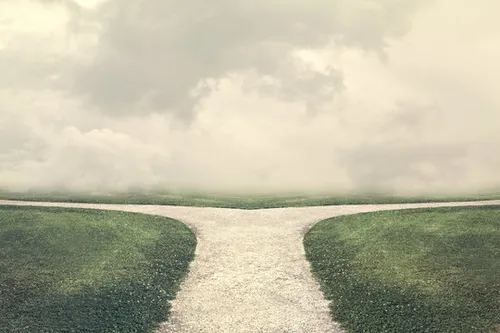 Make sure you are on the right road
Our choices really do matter.
We make our choices –and our choices make us.
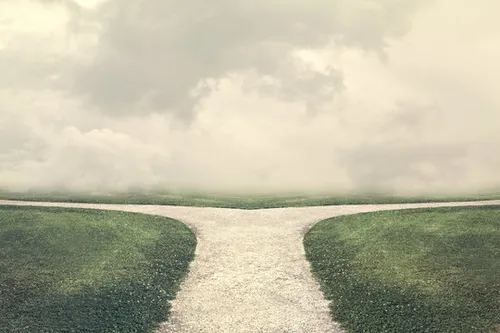